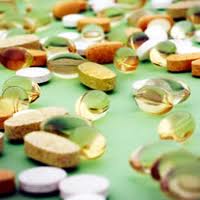 Doplňky stravy
Ing. Miriam Bellofattová
Státní zemědělská a potravinářská inspekce
1
Lékařská fakulta 4. 12. 2012
2
Doplňky stravy - definice
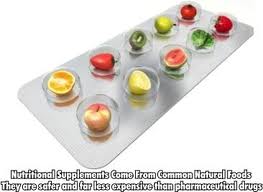 Doplněk stravy = potravina (!)

jejímž účelem je doplňovat běžnou stravu 
a která je koncentrovaným zdrojem
vitaminů a minerálních látek nebo dalších látek s nutričním nebo fyziologickým účinkem, obsažených v potravině samostatně nebo v kombinaci, určená k přímé spotřebě v malých odměřených množstvích 
(zákon č. 110/1997 Sb., ve znění pozdějších předpisů)
Lékařská fakulta 4. 12. 2012
3
Potravina - definice
jakákoliv látka nebo výrobek, zpracované, částečně zpracované nebo nezpracované, které jsou určeny ke konzumaci člověkem nebo u nichž lze důvodně předpokládat, že je člověk bude konzumovat
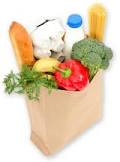 Lékařská fakulta 4. 12. 2012
4
Formy doplňků stravy
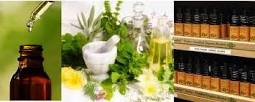 Doplňky stravy 
se používají upravené do formy kapslí či tobolek, pastilek, tablet, dražé, sáčků s práškem, ampulek s tekutinou, kapek nebo jiných jednoduchých forem tekutin a prášků určených pro příjem v malých odměřených množstvích, a takto se uvádějí do oběhu.
Doplňky stravy se do oběhu uvádějí pouze balené.
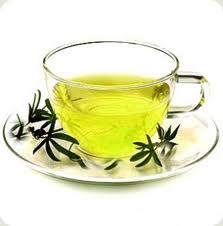 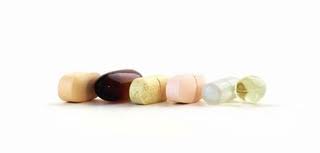 Lékařská fakulta 4. 12. 2012
5
Proč se doplňky stravy konzumují?
Doplňky stravy jsou určeny pro zdravé spotřebitele, doplňují látky, které ve stravě chybí

Spotřebitel nesmí být klamán, nesmí si myslet, že doplněk stravy slouží k léčbě nebo prevenci
Lékařská fakulta 4. 12. 2012
6
DS trh v České republice po kategoriích
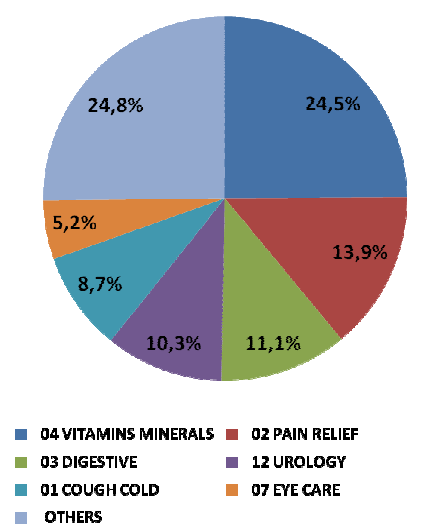 Lékařská fakulta 4. 12. 2012
7
Produkty – podíl/vývoj
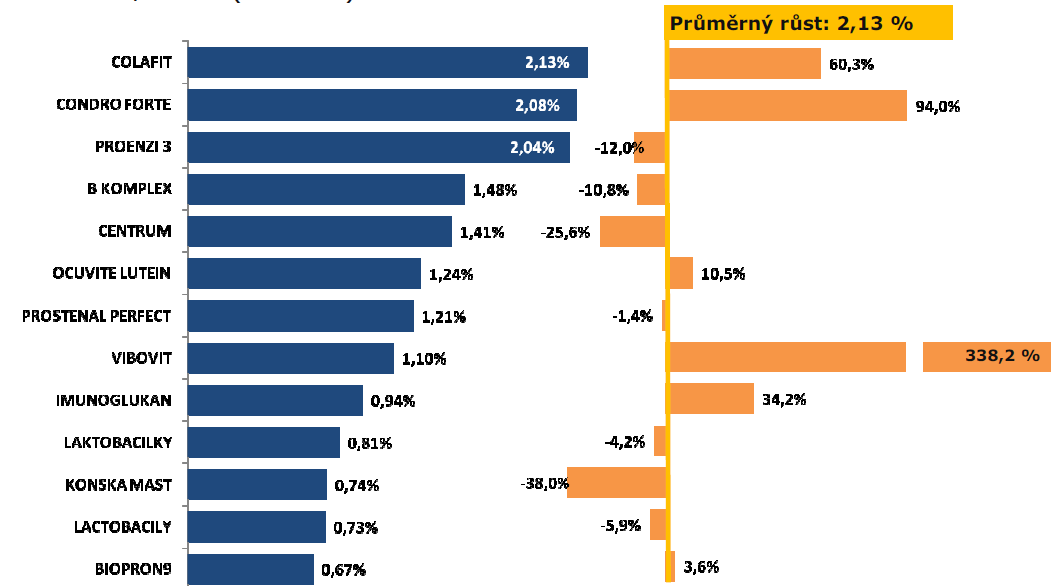 Lékařská fakulta 4. 12. 2012
8
Právní úprava
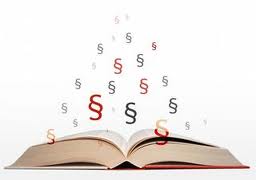 Vývoj, výroba a používání DS se řídí potravinovým právem!

Směrnice 2002/46/ES – týkající se doplňků stravy
Vyhláška č. 225/2008 Sb. - stanoví požadavky na doplňky stravy a na obohacování potravin

Nařízení (ES) č. 178/2002 – obecné zásady potravinového práva
Zákon č. 110/1997 Sb. - o potravinách a tabákových výrobcích

Nařízení (ES) č. 1925/2006 - o přidávání vitamínů a minerálních látek a některých dalších látek do potravin
Nařízení (ES) č. 1924/2006 – výživová a zdravotní tvrzení

Vyhláška č. 113/2005 Sb., o způsobu označování potravin a tabákových výrobků
Lékařská fakulta 4. 12. 2012
9
Uvádění doplňků stravy do oběhu
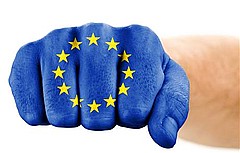 Legislativa potravin/DS není 
v rámci EU ještě plně harmonizovaná. 
Ten, kdo uvádí DS na český trh – má povinnost se přesvědčit, že přípravek odpovídá platné legislativě (země původu/ EU/země dovozu) a je bezpečný pro spotřebitele.
Pak už může být zboží volně distribuováno po EU (tzv. princip vzájemného uznávání a volný pohyb zboží a služeb).
Lékařská fakulta 4. 12. 2012
10
Notifikace DS na Ministerstvo zdravotnictví
Před prvním uvedením do oběhu se zasílá Ministerstvu zdravotnictví a v kopii Ministerstvu zemědělství ČR český text označení, který bude uveden na obale výrobku. 

Notifikace slouží pouze k monitorování „stavu“ na trhu, nejedná se o schvalování.
Notifikaci je třeba provést pro daný výrobek v každé zemi samostatně (neexistuje „evropská“ notifikace)
Ministerstvo zdravotnictví ČR vede informační systém RoHy, jehož veřejná část je dostupná na adrese: https://snzr.ksrzis.cz/snzr/rrh/, a který obsahuje informace o notifikovaných DS.
Výrobek je možné uvést na trh hned po notifikaci
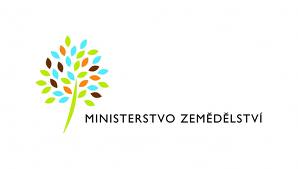 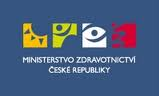 Lékařská fakulta 4. 12. 2012
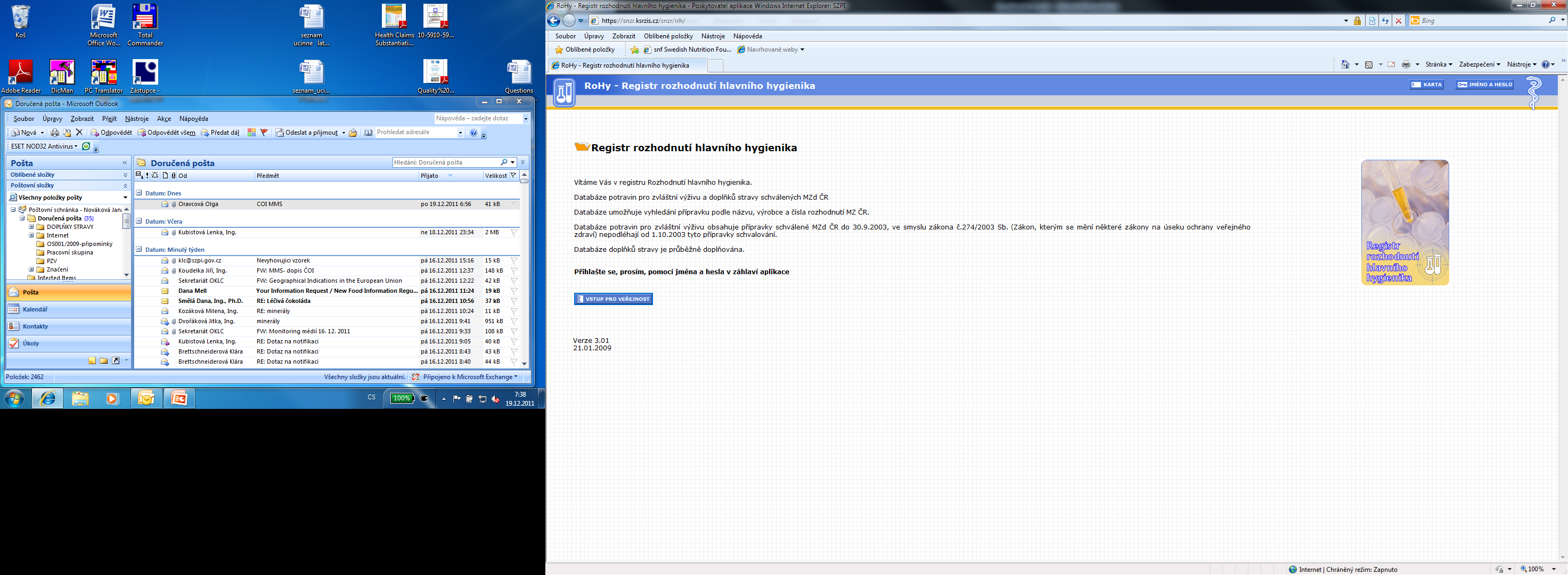 11
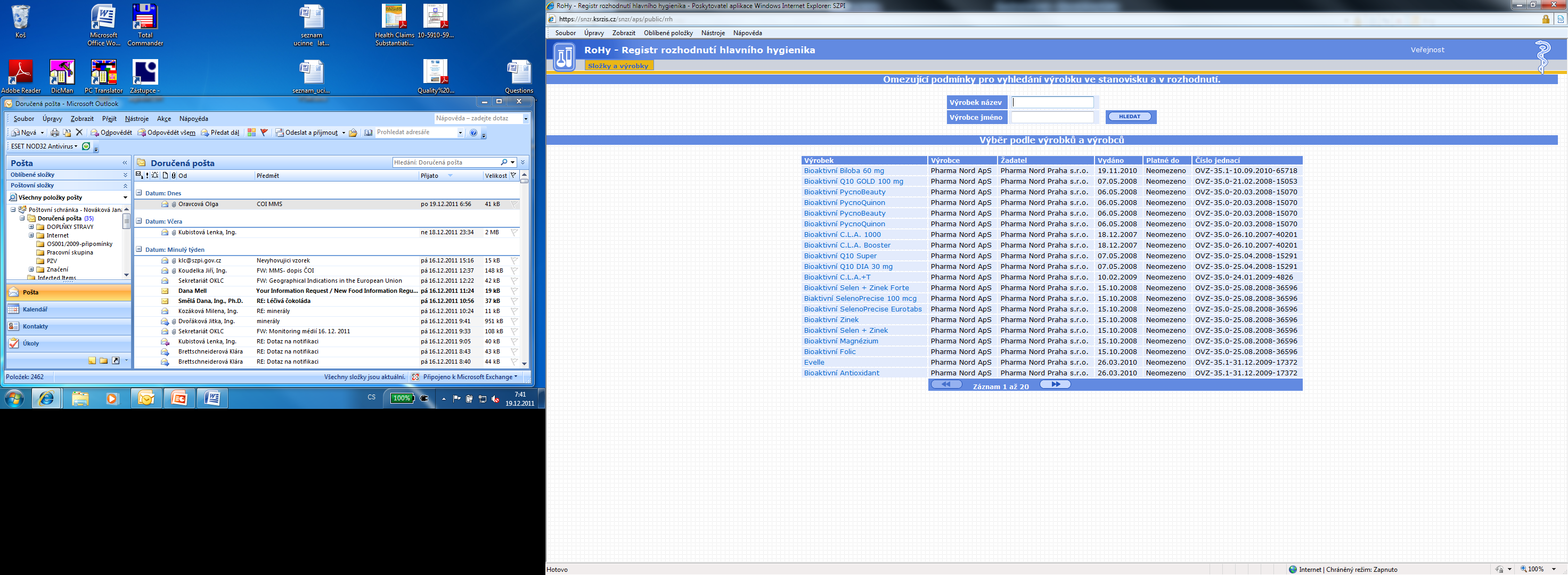 Lékařská fakulta 4. 12. 2012
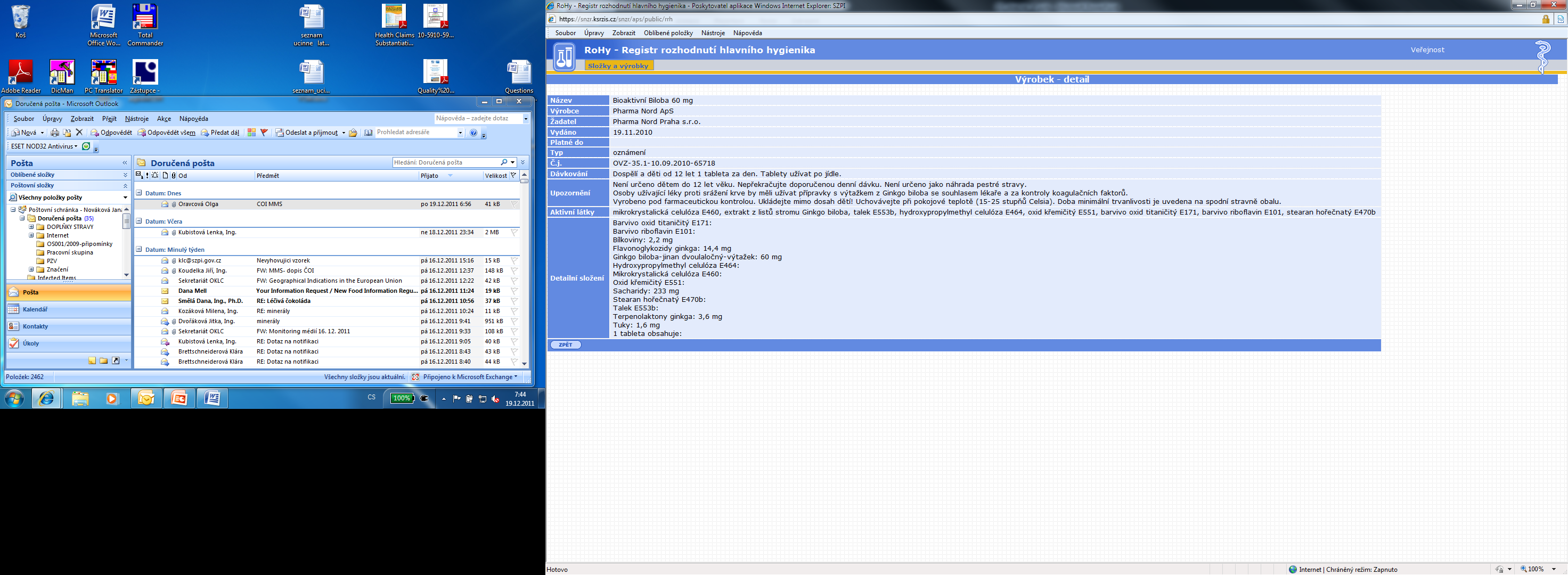 12
Lékařská fakulta 4. 12. 2012
DS a státní správa
13
Ministerstvo zdravotnictví 
notifikace
národní kompetentní úřad – vyjednávání v pracovních skupinách EU atd.
hodnocení rizika (spolupráce se Státním zdravotním ústavem)
tvorba vyhlášky

Státní zemědělská a potravinářská inspekce 
výkon státního dozoru (výroba a prodej potravin neživočišného původu, prodej potravin živočišného původu)

Státní veterinární správa 
výkon státního dozoru (potraviny živočišného původu)

Orgány ochrany veřejného zdraví
zjištění příčin poškození nebo ohrožení zdraví z potravin

Rada pro televizní a rozhlasové vysílání
výkon státního dozoru nad reklamou v TV, rádiu

Živnostenské úřady
výkon státního dozoru  nad reklamou mimo TV, rádio
Lékařská fakulta 4. 12. 2012
14
Požadavky na složení – vyhláška č. 225/2008 Sb.
DS mohou obsahovat:
DS nesmí obsahovat:

omamné a psychotropní látky
prekursory drog
látky s toxickým, genotoxickým, teratogenním, halucinogenním, omamným či jiným nepříznivým účinkem na lidský organismus
látky uvedené v příloze č. 4 vyhl. č. 225/2008 Sb.
pouze ve stanovených formách
příloha 2
Vitamíny
příloha 1
Minerální látky
příloha 1
další látky: aminokyseliny enzymy
byliny a extrakty z nich
další látky s výživovým nebo fyziologickým účinkem
příloha 3
Lékařská fakulta 4. 12. 2012
Vitamíny a minerální látky směrnice 2002/46/ES
15
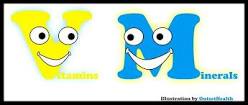 2. Minerální látky
   Vápník (mg)
   Hořčík (mg)
   Železo (mg)
   Měď (μg)
   Jód (μg)
   Zinek (mg)
   Mangan (mg)
   Sodík (mg)
   Draslík (mg)
   Selen (μg)
   Chróm (μg)
   Molybden (μg)
   Fluoridy (mg)
   Chloridy (mg)
   Fosfor (mg)
   Bór (mg)
   Křemík (mg)
1. Vitaminy
Vitamin A (μg RE)
Vitamin D (μg)
Vitamin E (mg α-TE)
Vitamin K (μg)
Vitamin B1 (mg)
Vitamin B2 (mg)
Niacin (mg NE)
Kyselina pantotenová (mg)
Vitamin B6 (mg)
Kyselina listová (μg) (1)
Vitamin B12 (μg)
Biotin (μg)
Vitamin C (mg)
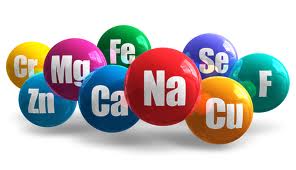 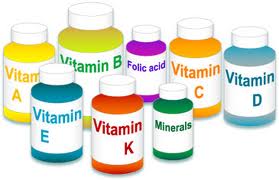 Lékařská fakulta 4. 12. 2012
Doporučené denní dávky V+M(referenční dávky) – RDA (příloha 5)
16
Draslík (mg) 	2 000
Chlor (mg) 	800
Vápník (mg)	800
Fosfor (mg) 	700
Hořčík (mg) 	375
Železo (mg) 	14
Zinek (mg) 	10
Měď (mg) 	1
Mangan (mg) 	2
Fluor (mg) 	3,5
Selen (μg) 	55
Chrom (μg) 	40
Molybden (μg)	50
Jod (μg) 		150
Vitamin A (μg)          800
Vitamin D (μg) 	  5
Vitamin E (mg) 	12
Vitamin K (μg) 	75
Vitamin C (mg) 	80
Thiamin (mg) 	1,1
 Riboflavin (mg) 	1,4
Niacin (mg) 	16
Vitamin B6 (mg) 	1,4
Kyselina listová (μg)200
Vitamin B12 (μg) 	2,5
Biotin (μg) 	50
Kyselina pantothenová (mg) 			6
Zpravidla má být při stanovení významného množství uvažováno 15 % doporučené dávky uvedené v této příloze, obsažených ve 100 g nebo ve 100 ml nebo v jednom balení, pokud toto balení obsahuje pouze jednu porci.
Lékařská fakulta 4. 12. 2012
17
Maximální množství V+M v denní dávce
Dosud nejsou na evropské
   úrovni stanovena

Uplatňují se národní limity 
   a princip vzájemného uznávání

V ČR nejsou právními předpisy maximální množství stanovena – hodnocení rizika „případ od případu“
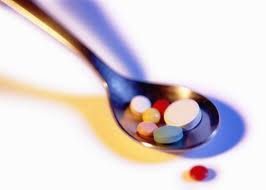 Lékařská fakulta 4. 12. 2012
Podmínky použití jiných látek
18
jiné látky s výživovým nebo fyziologickým účinkem – např. aminokyseliny, enzymy, bylinné extrakty, části rostlin
neexistují harmonizovaná evropská pravidla
uplatnění národních požadavků + princip vzájemného uznávání

	- potravina vyrobená nebo uvedená do oběhu legálně v členské zemi ES nebo mající původ v některém ze států, které jsou smluvní stranou EHP, nebo v Turecku nesmí být odmítnuta k uvedení do oběhu v ČR. 
	Výjimka:  např. bezpečnost a ochrana veřejného zdraví
Lékařská fakulta 4. 12. 2012
19
Označování doplňků stravy – obecná pravidla
Označování  doplňků stravy musí být v souladu s obecným pravidly pro označování potravin. Tato pravidla jsou harmonizována na úrovni Evropské unie.
Údaje uvedené na produktech musí být: 
snadno srozumitelné
 viditelné
 čitelné 
 nesmazatelné 
v českém jazyce
Údaje nesmí být klamavé
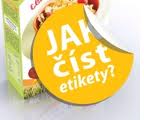 Lékařská fakulta 4. 12. 2012
20
Označování doplňků stravy – obecná pravidla (2)
obecné údaje požadované pro označování balených potravin:

název potraviny
název výrobce nebo prodávajícího nebo balírny
 údaj o množství
 DP/DMT
 složení
 označení šarže
 údaj o ozáření, aj.)
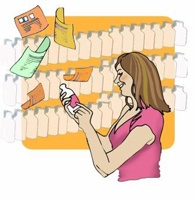 Lékařská fakulta 4. 12. 2012
Označování doplňků stravy – povinné údaje
21
obecné údaje požadované pro označování balených potravin


údaj: „doplněk stravy“
název vitamínů, minerálních látek nebo dalších
    látek charakterizujících výrobek
číselný údaj o množství V+M nebo dalších látek 
    vztažený na doporučenou denní dávku
údaje o obsahu V+M i v % DDD
doporučené denní dávkování
varování před překročením doporučeného denního dávkování
upozornění, aby byly výrobky uloženy mimo dosah dětí
upozornění, že DS nejsou náhradou pestré stravy

specifické národní požadavky na upozornění
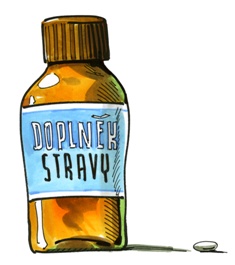 Lékařská fakulta 4. 12. 2012
22
Zakázaná tvrzení + jiná omezení při označování
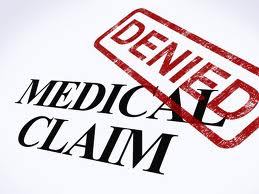 Označování doplňků stravy nesmí:
 přisuzovat DS vlastnosti týkající se prevence,
    léčby nebo vyléčení lidských onemocnění 
    nebo na tyto vlastnosti odkazovat
obsahovat žádné tvrzení uvádějící nebo naznačující, že vyvážená a pestrá strava obecně nemůže poskytnou dostatečné množství vitamínů nebo minerálních látek

		Výživová a zdravotní tvrzení se mohou uvádět za  	podmínek stanovených nařízením (ES) č. 	1924/2006
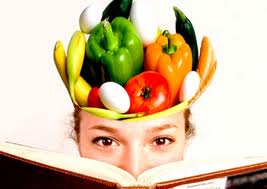 Lékařská fakulta 4. 12. 2012
23
Zdroj: Food Safety Authority of Ireland
nařízení (ES) č. 1924/2006
 čl. 7 – údaj o výživové hodnotě a množství látek, k nimž se zdravotní tvrzení vztahuje
vyhl. č. 113/2005 Sb.
  údaj o množství
  název výrobku
vyhl. č. 113/2005 Sb.
- údaj o složkách
vyhl. č. 225/2008 Sb.
- „doplněk stravy“
Nařízení 1924/2006
 množství potraviny potřebné k dosažení  tvrzeného účinku
 sdělení o významu různorodé a vyvážené stravy a zdravého životního stylu
vyhl. č. 225/2008 Sb.
 údaj o množství látek, 
 u vitamínů a minerálních látek i % DDD
  upozornění, aby byl DS uložen mimo dosah dětí
vyhl. č. 225/2008 Sb.
 doporučené denní dávkování
  varování před překročením doporučeného denního dávkování
- upozornění, že DS není náhradou pestré stravy
vyhl. č. 113/2005 Sb.
- název a adresa provozovatele
 podmínky úchovy
SZPI
vyhl. č. 113/2005 Sb.
- datum minimální trvanlivosti
24
DS vs. léčivo
Požadavky na DS nejsou jen menší,
    jsou jiné

Kvalitativní a kvantitativní složení
Zdravotní a výživová tvrzení
Zcela jiný text na obale
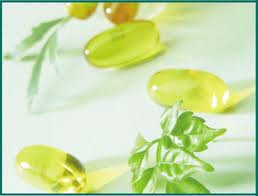 Lékařská fakulta 4. 12. 2012
25
Léčivý přípravek nebo doplněk stravy ?
Léčivý přípravek
 Léková legislativa

Léčivá látka (INN názvy, kvantitativně)
Pomocné látky
Tvrzení: musejí být v souladu se schváleným souhrnem údajů o přípravku Další povinné věty a údaje na obale
(např. Nepoužitelné léčivo vraťte do
Lékárny, registrační číslo…)
Příbalová informace schválená SUKLem
Žádné informace reklamního charakteru
LP posuzován individuálně (složení,
indikace, dávkování, cílová skupina)
Doplněk stravy
 Potravinová legislativa

„Aktivní“ složka(v % DDD)
Přídatné látky („éčka“)
Tvrzení: Nařízení 1924/2006
Nařízení 432/2012 (16/05/2012)
Zdravotní a výživová tvrzení

Další povinné věty dle potravinového práva
Příbalová informace není nutná (ale někdy je, aby přípravek vyvolal dojem léku).
DS není před vstupem na trh posuzován
autoritou.
Lékařská fakulta 4. 12. 2012
26
Distribuce LP a DS
Doplněk stravy

jen obchodní činnost –
velkoobchod
Prodej (sítě, drogerie …)
Není omezení, maloobchod
Zavádějící věta:
„Přípravek dostupný v lékárnách.“
Léčivý přípravek
Povolení k distribuci léčiv vydané
autoritou (1 x 3roky audit)
 Kvalifikovaná osoba distributora
Podrobný reklamační řád jako součást
standardních operačních postupů
Výdej - Lékárny
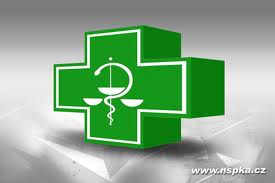 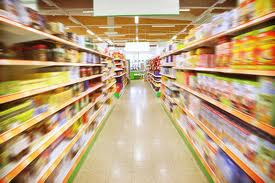 Lékařská fakulta 4. 12. 2012
27
Nejzávažnější zjištění SZPI u DS
Přítomnost farmakologicky účinných látek – sildenafil, tadalafil, johimbin, aj.

Anabolické steroidy

Omamné nebo psychotropní látky

Dosud neschválené potraviny nového typu

Uvádění léčebných či nepovolených zdravotních tvrzení
Lékařská fakulta 4. 12. 2012
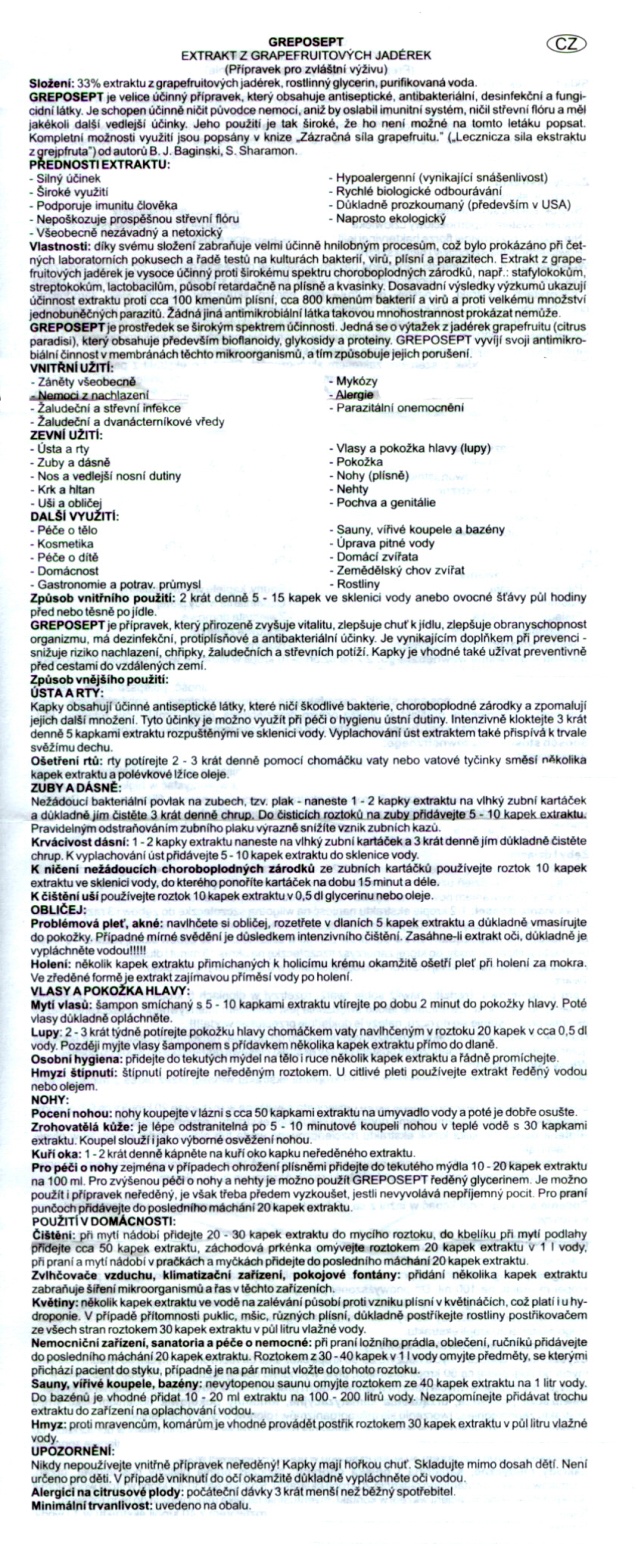 28
→ k ústní hygieně
→ proti akné
→ ošetření pleti po holení
→ jako šampón proti lupům
→ po hmyzím štípnutí
→ pro koupel nohou
→ na kuří oka
→ na mytí nádobí
→ do zvlhčovačů vzduchu
→ při praní ložního prádla a           ručníků
→ na čištění bazénů a vířivek
→ jako deratizační prostředek proti mravencům a komárům
Lékařská fakulta 4. 12. 2012
29
Tight Xtreme
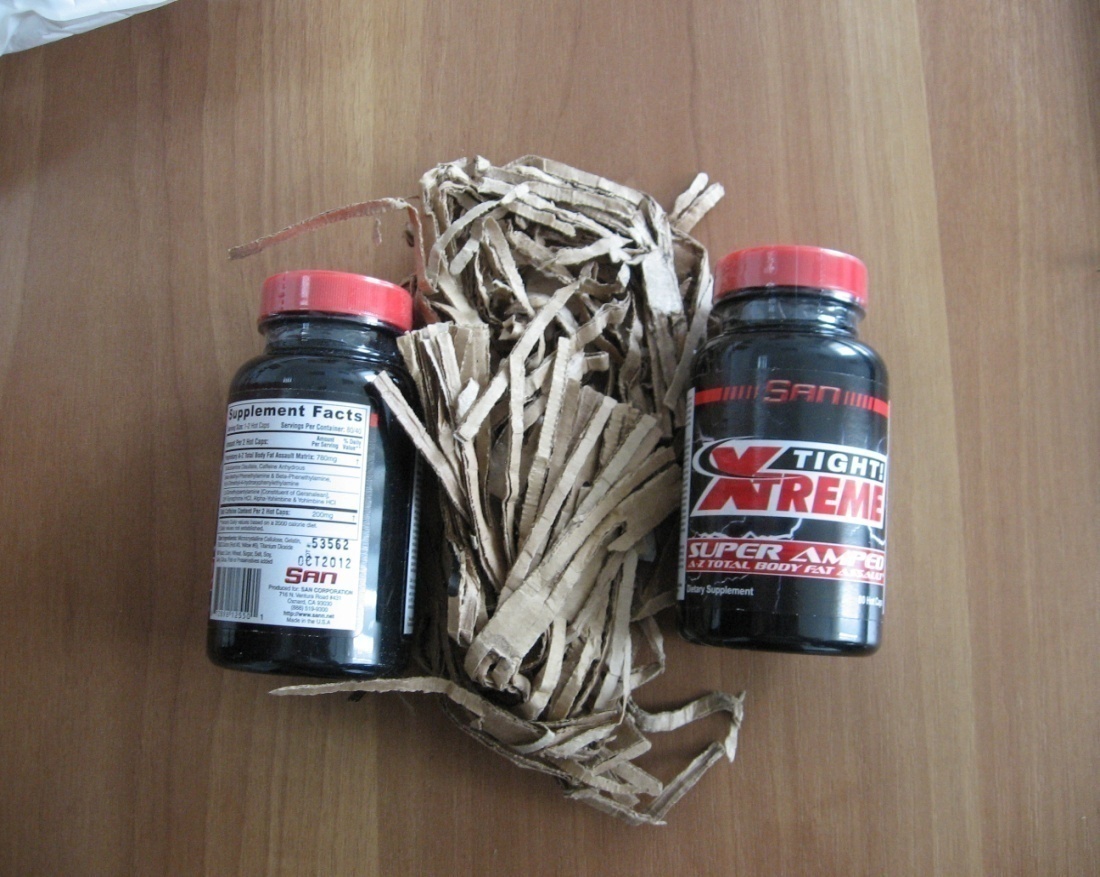 přítomnost johimbinu

povinné údaje nejsou uvedeny v českém jazyce
Lékařská fakulta 4. 12. 2012
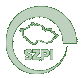 30
ADIPOKILL
přítomnost johimbinu

 	povinné údaje nejsou 	uvedeny v českém 	jazyce
Lékařská fakulta 4. 12. 2012
XTEST Testosterone
31
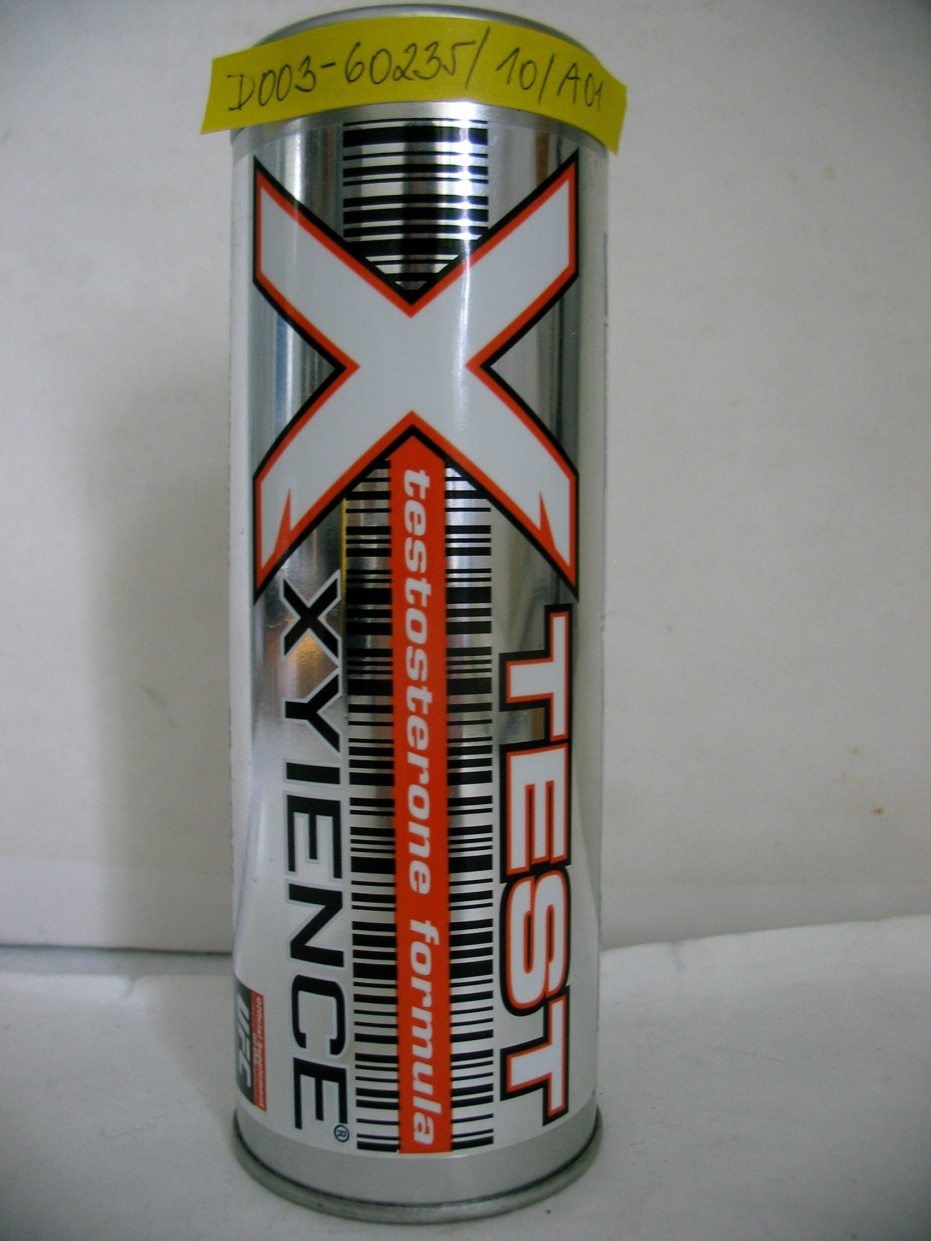 povinné údaje nejsou uvedeny v českém jazyce  

přítomnost  Eurycoma longifolia – 	PNT
Lékařská fakulta 4. 12. 2012
32
Reflexit
Reflexit 

tadalafil
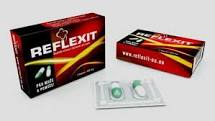 Lékařská fakulta 4. 12. 2012
33
MUSCLETECH Cryo Test
MUSCLETECH Cryo Test

yohimbine - 0,888 
(+/- 0,25) mg/kapsle

 erythrosine
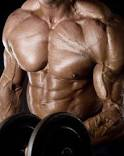 Lékařská fakulta 4. 12. 2012
34
Mezirezortní spolupráce SZPI
Ministerstvo zdravotnictví ČR

Státní ústav pro kontrolu léčiv

Státní zdravotní ústav

Národní protidrogová centrála + orgány činné v trestním řízení

Celní správa

Profesní instituce – Potravinářská komora, ČASP aj.
Lékařská fakulta 4. 12. 2012
35
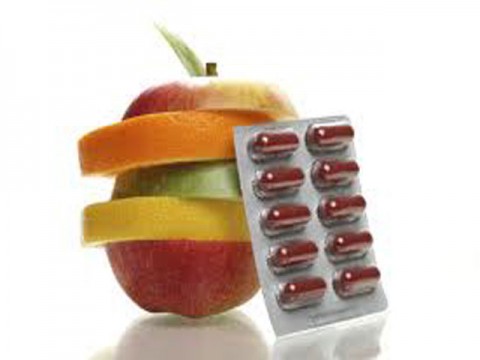 Shrnutí problematiky DS
před uvedením do oběhu pouze NOTIFIKAČNÍ povinnost vůči MZd

doplňky stravy neprocházejí schvalovacích procesem, zodpovědnost za bezpečnost a kvalitu nese primárně provozovatel

široké spektrum živin a jiných složek, jejichž statut není legislativně zakotven (nejsou výslovně zakázány nebo pro ně není stanoven množstevní limit)

problematika související úzce s léčivy

částečně harmonizovaná sféra – odlišnosti v přístupu v jednotlivých členských státech EU při zachování principu vzájemného uznávání

specifické formy prodeje – internet, multilevel, telemarketing
Lékařská fakulta 4. 12. 2012
36
Děkuji za pozornost!
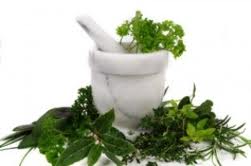 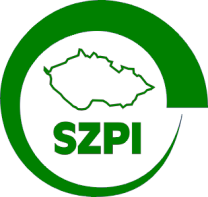 Lékařská fakulta 4. 12. 2012